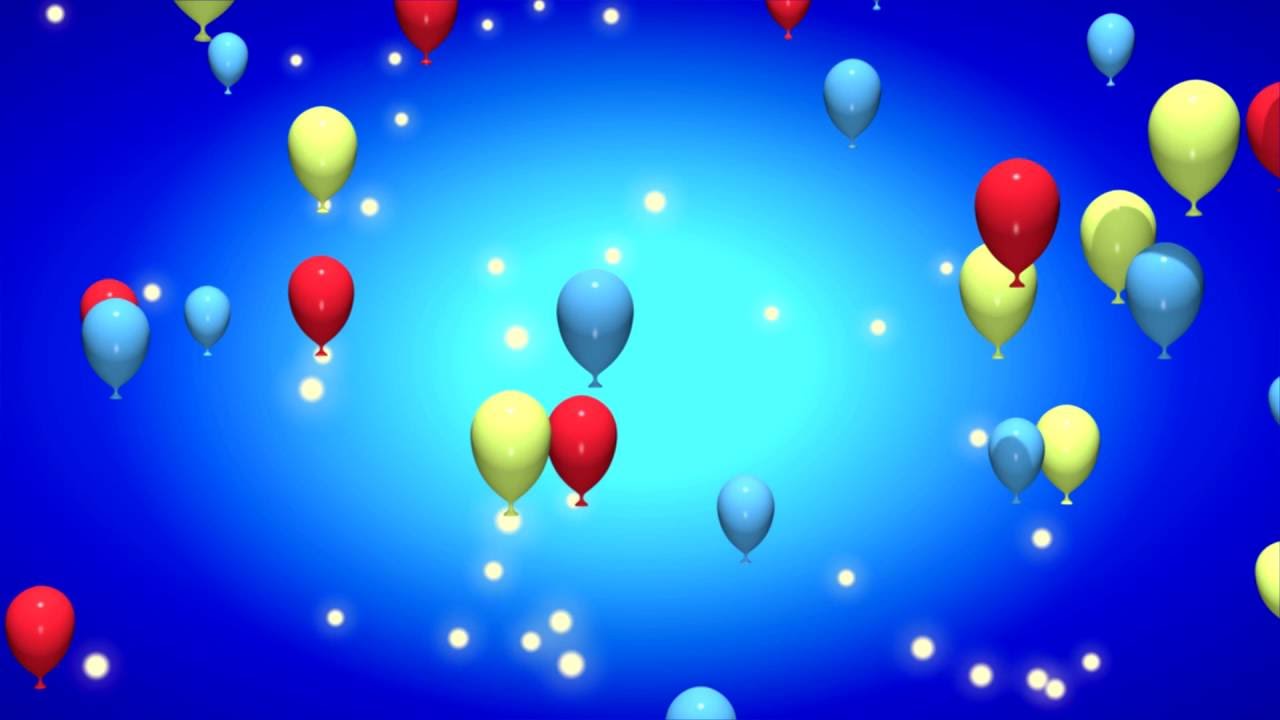 Ryders Green

WOW Assembly
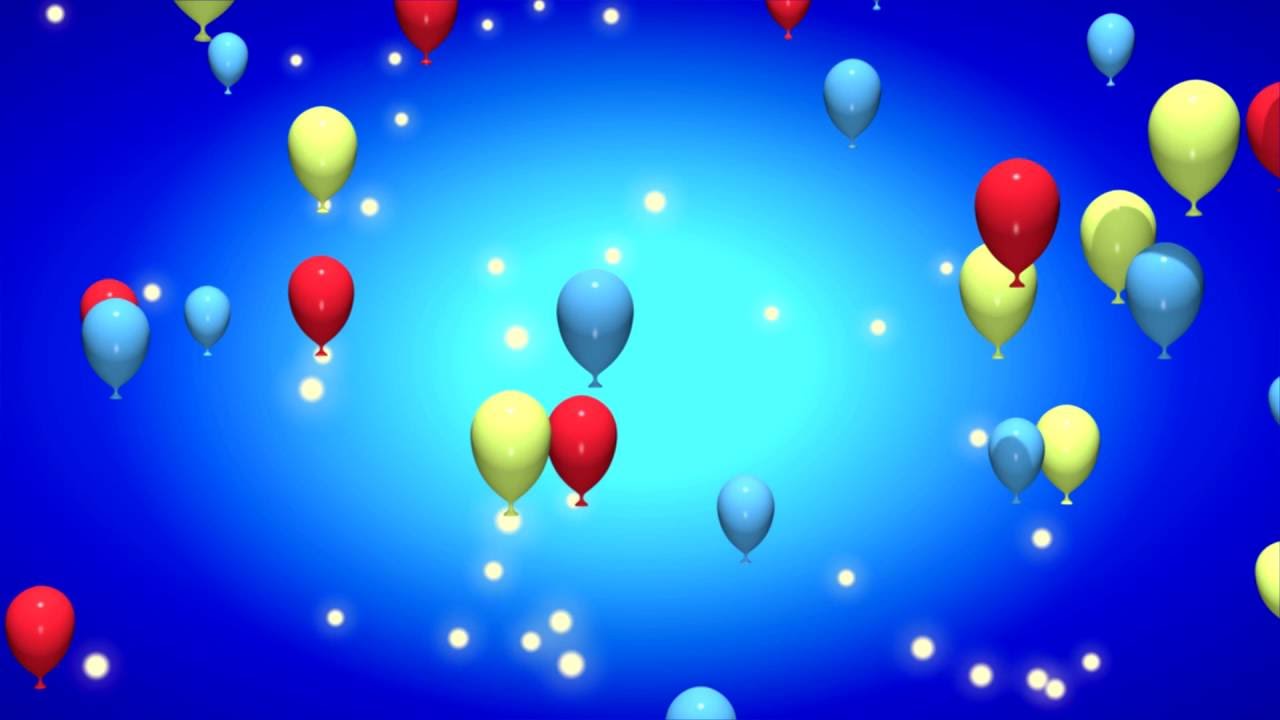 1H
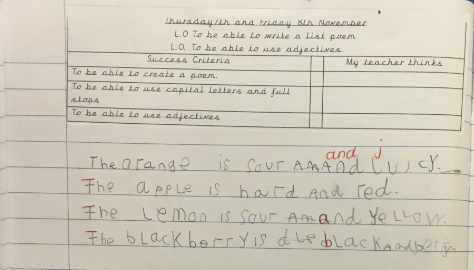 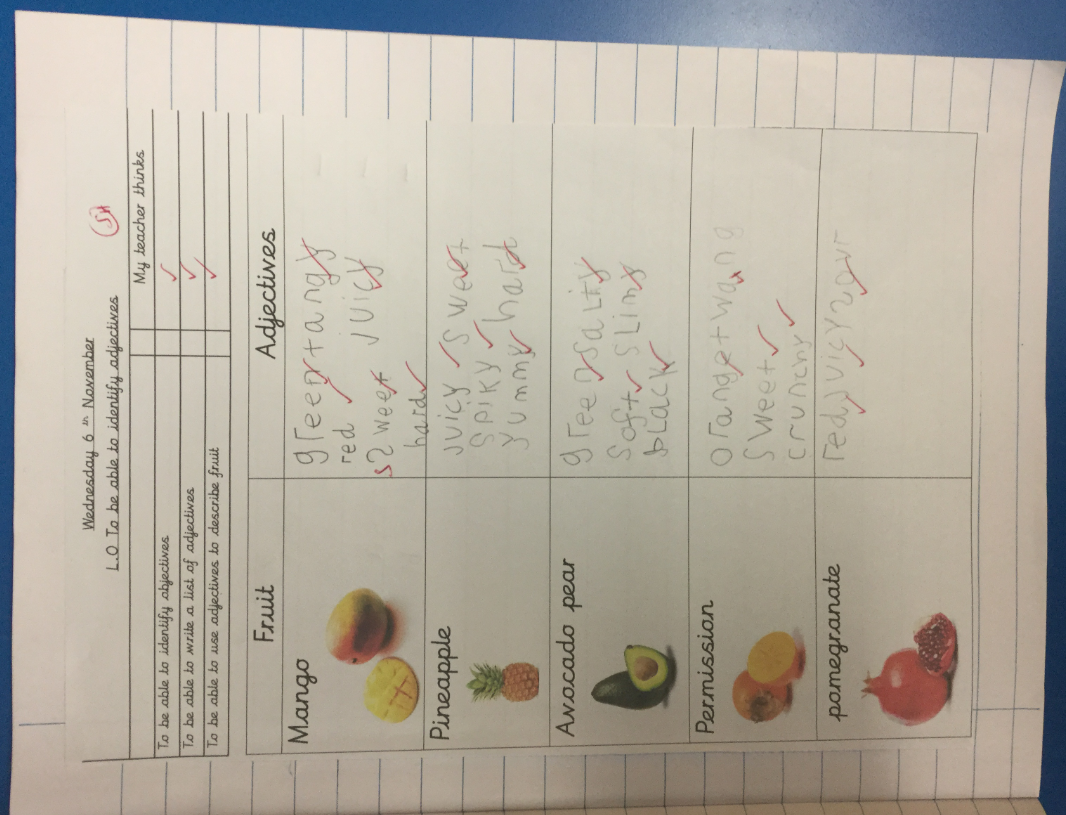 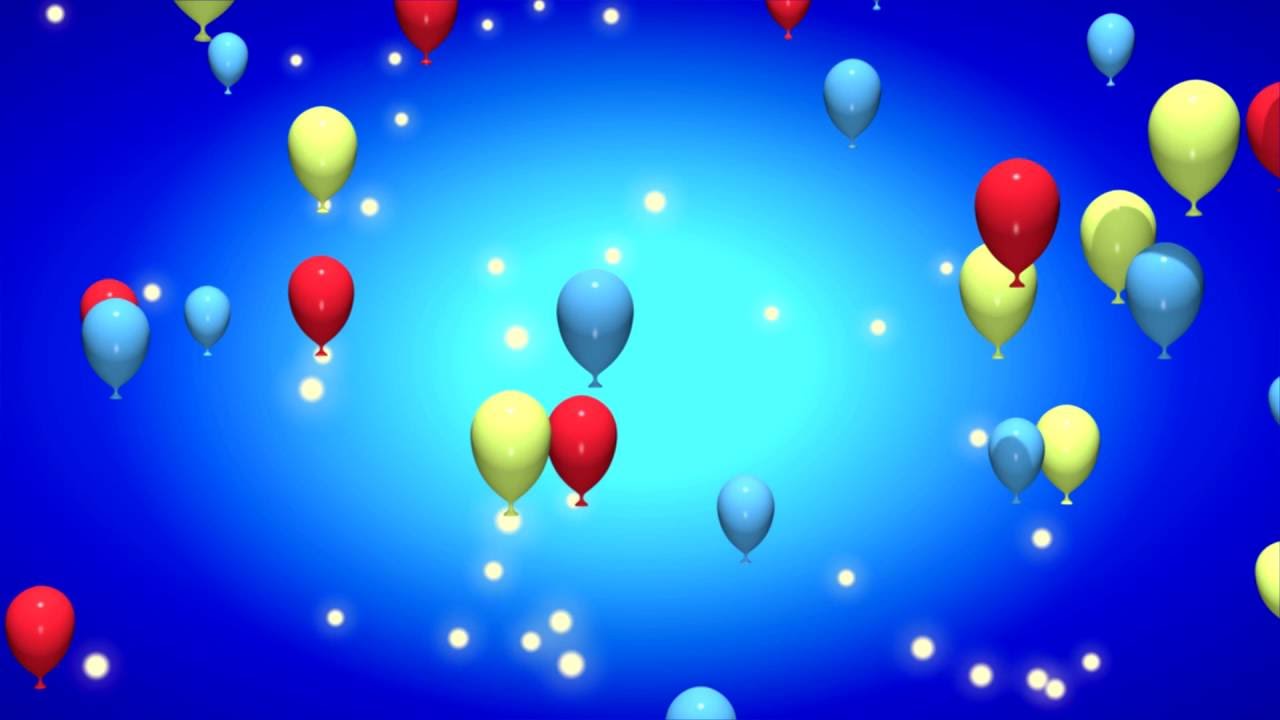 1G
WOW of the Week!
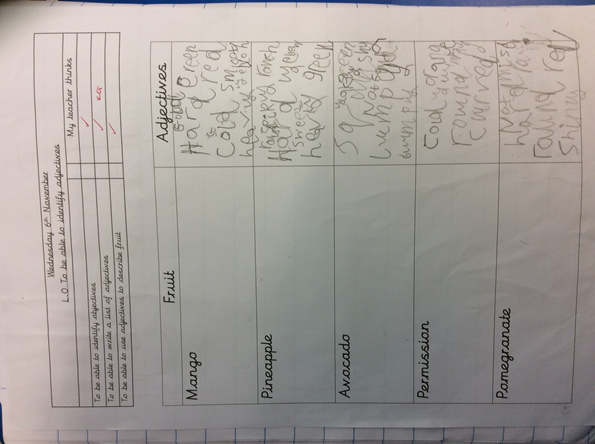 This certificate is awarded to
Ishaan 

For outstanding use of phonics in his writing.
From Miss Graham , Miss Robinson and Miss Corbett
8.11.19
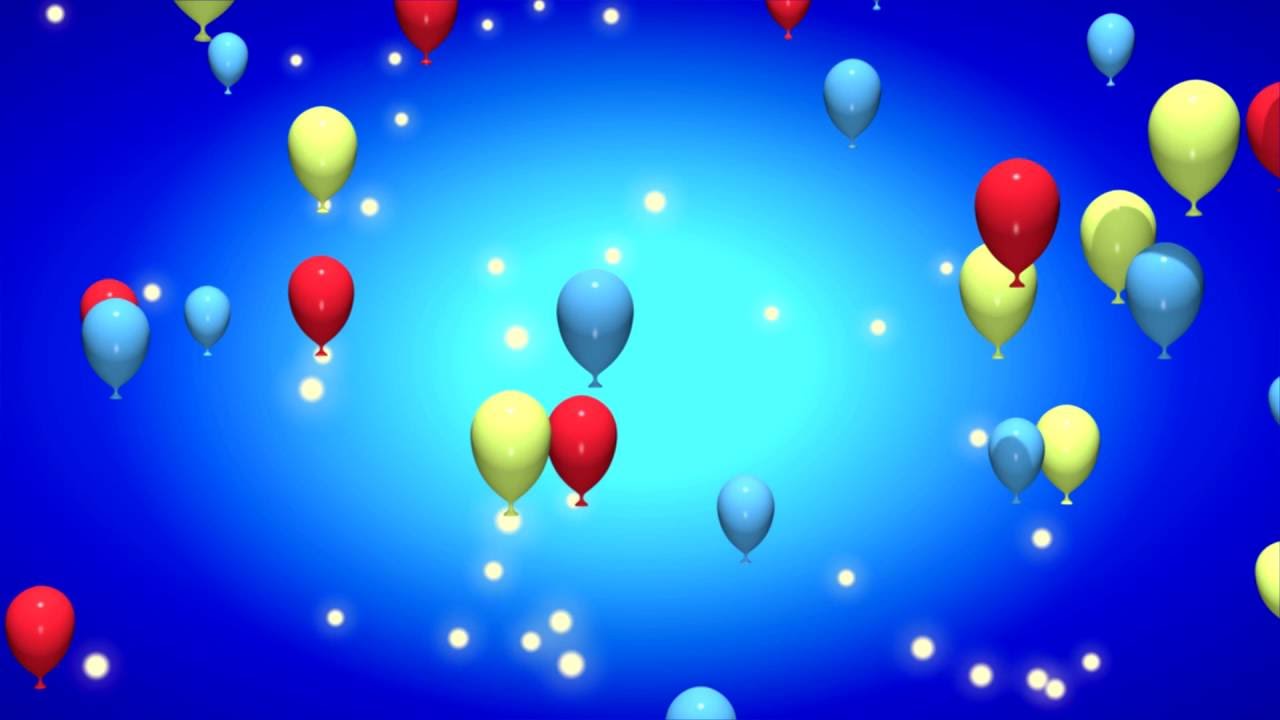 Harleen -2K
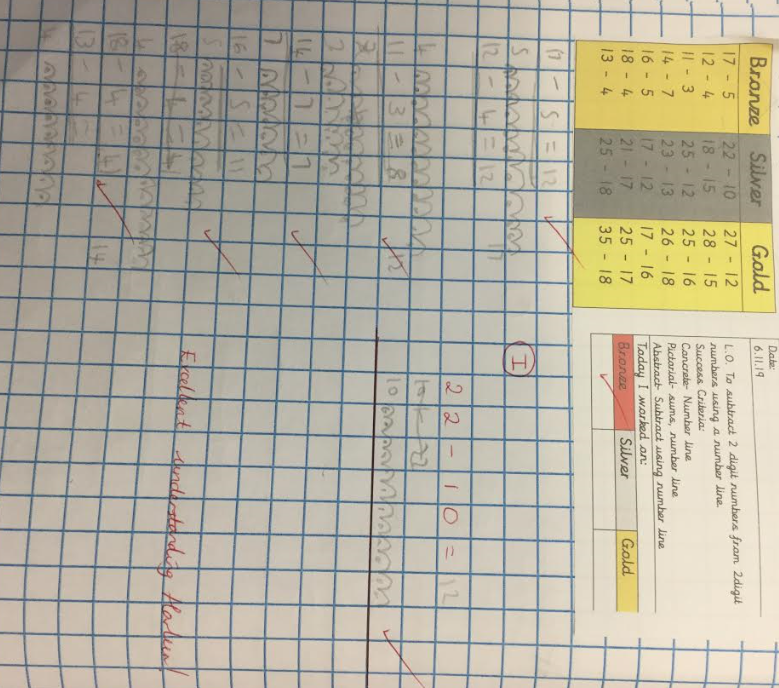 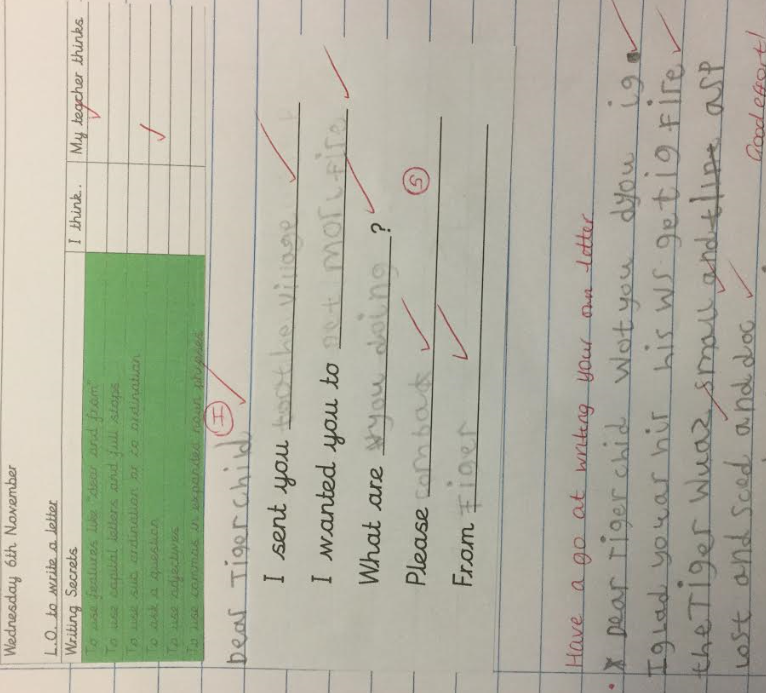 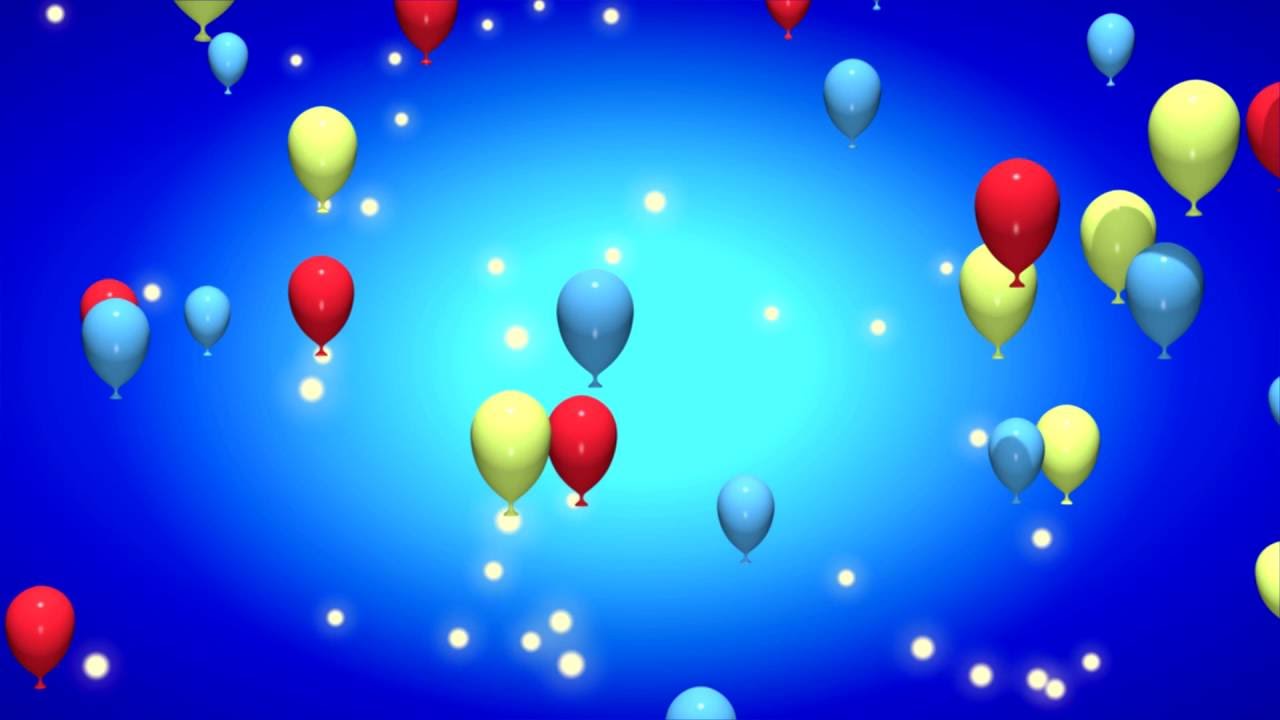 Nelli -2E
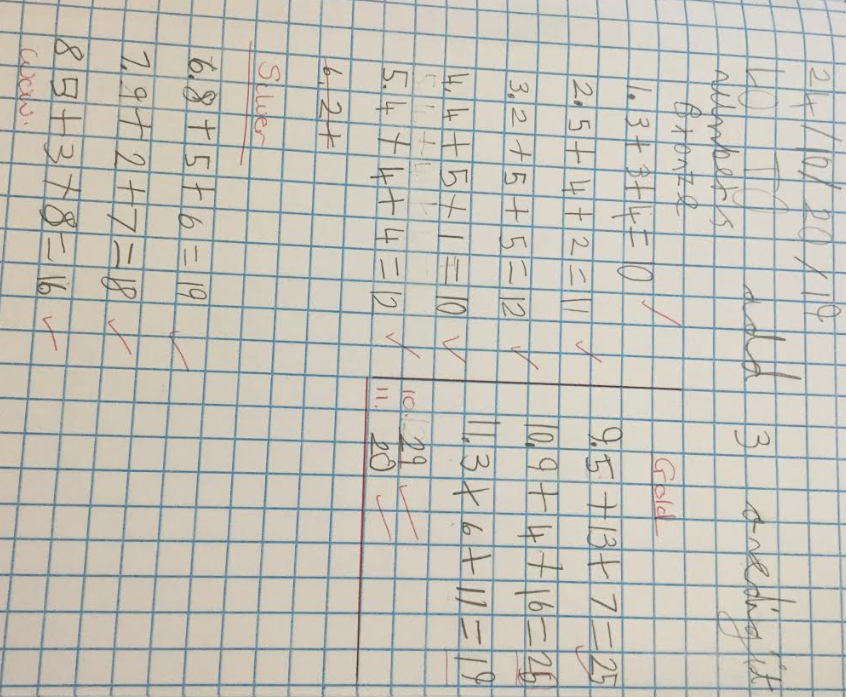 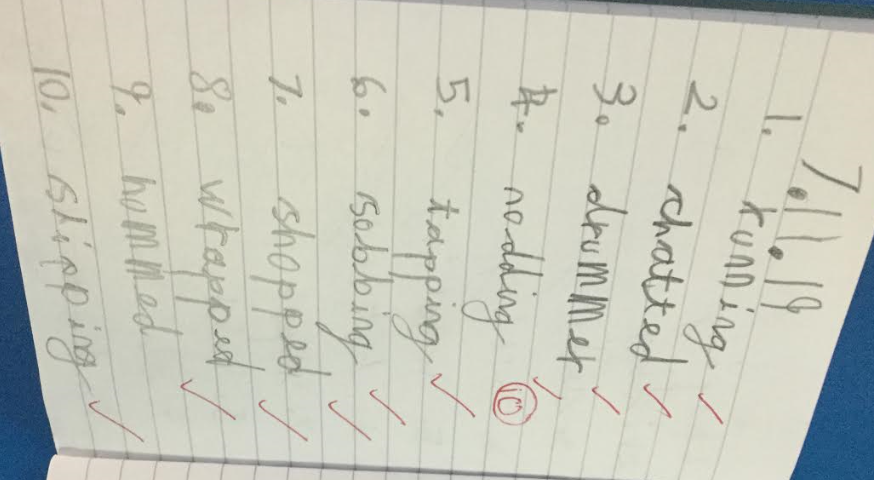 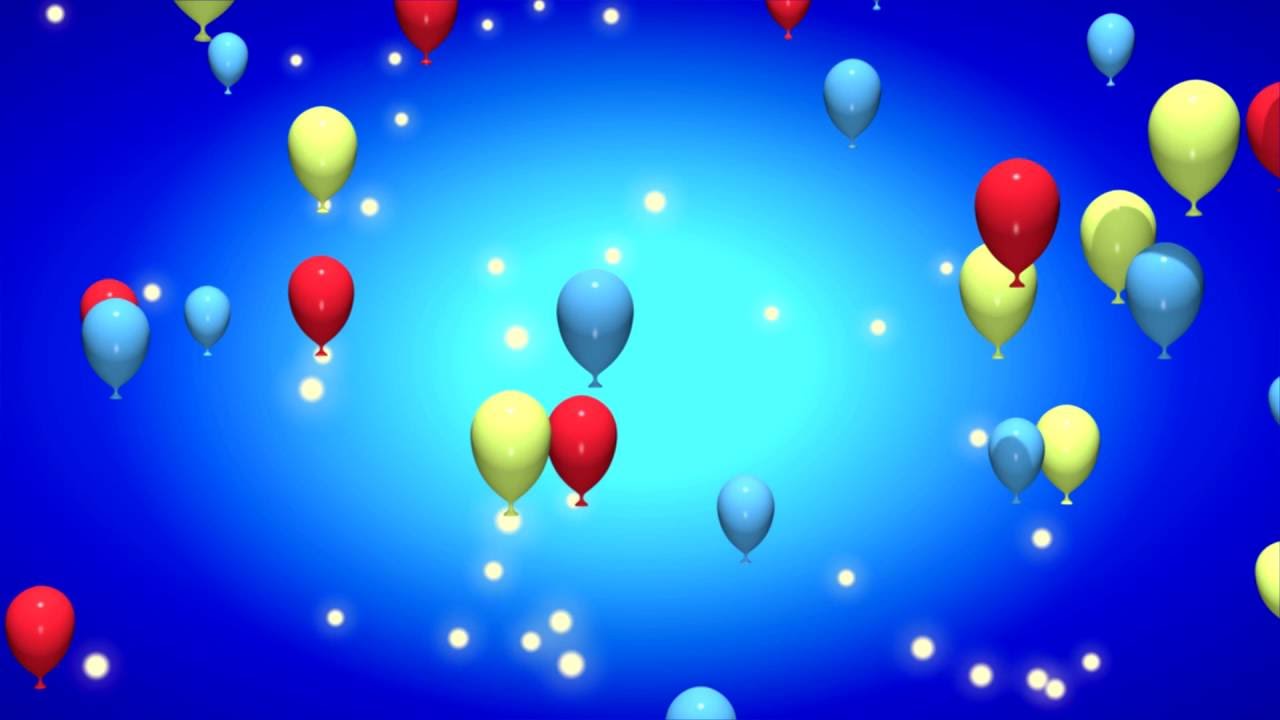 Laciemai 3F
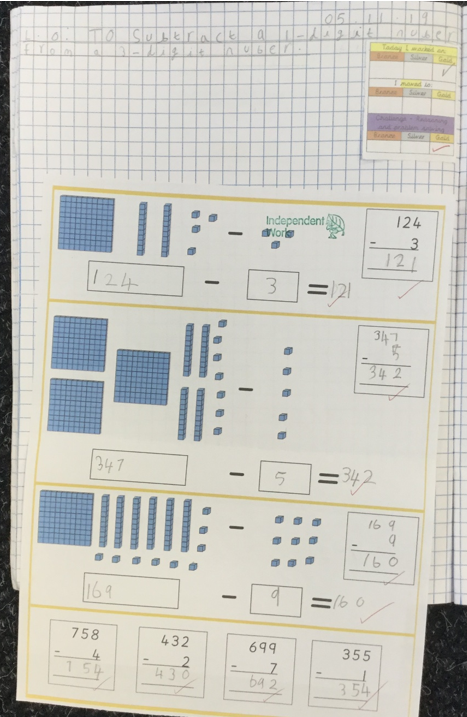 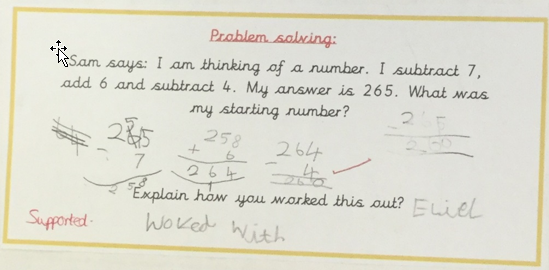 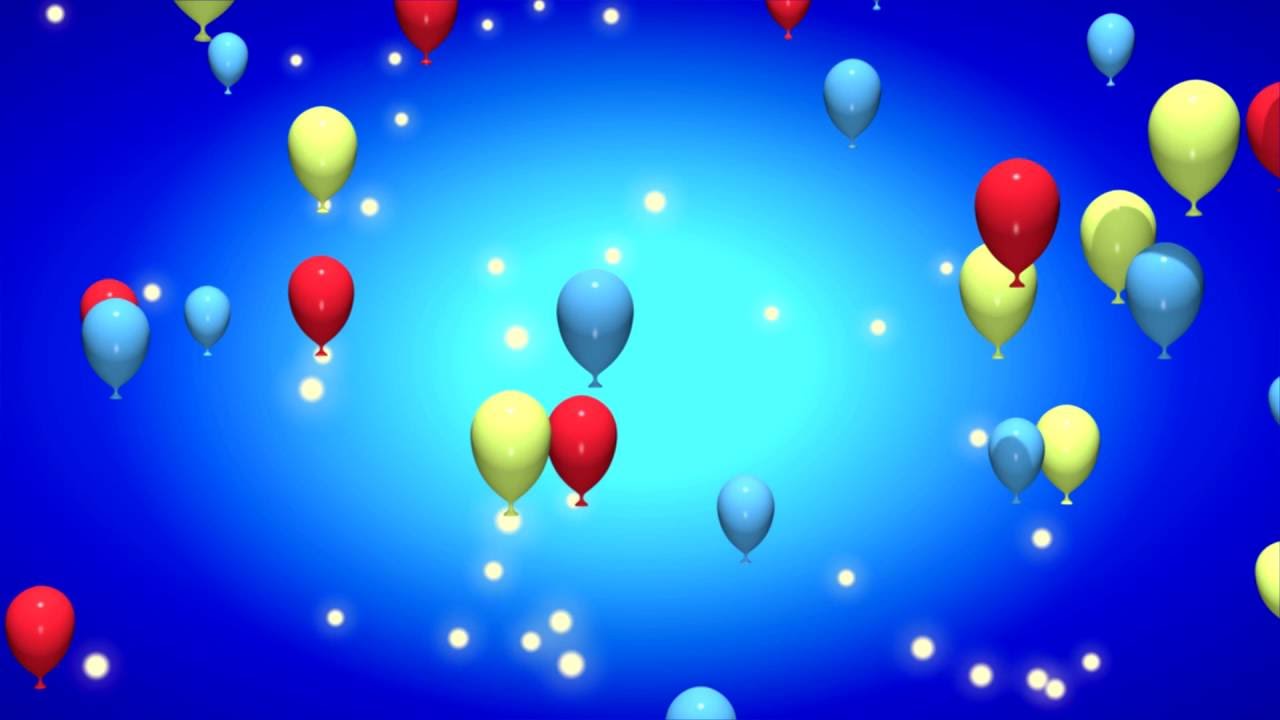 Ava -3H
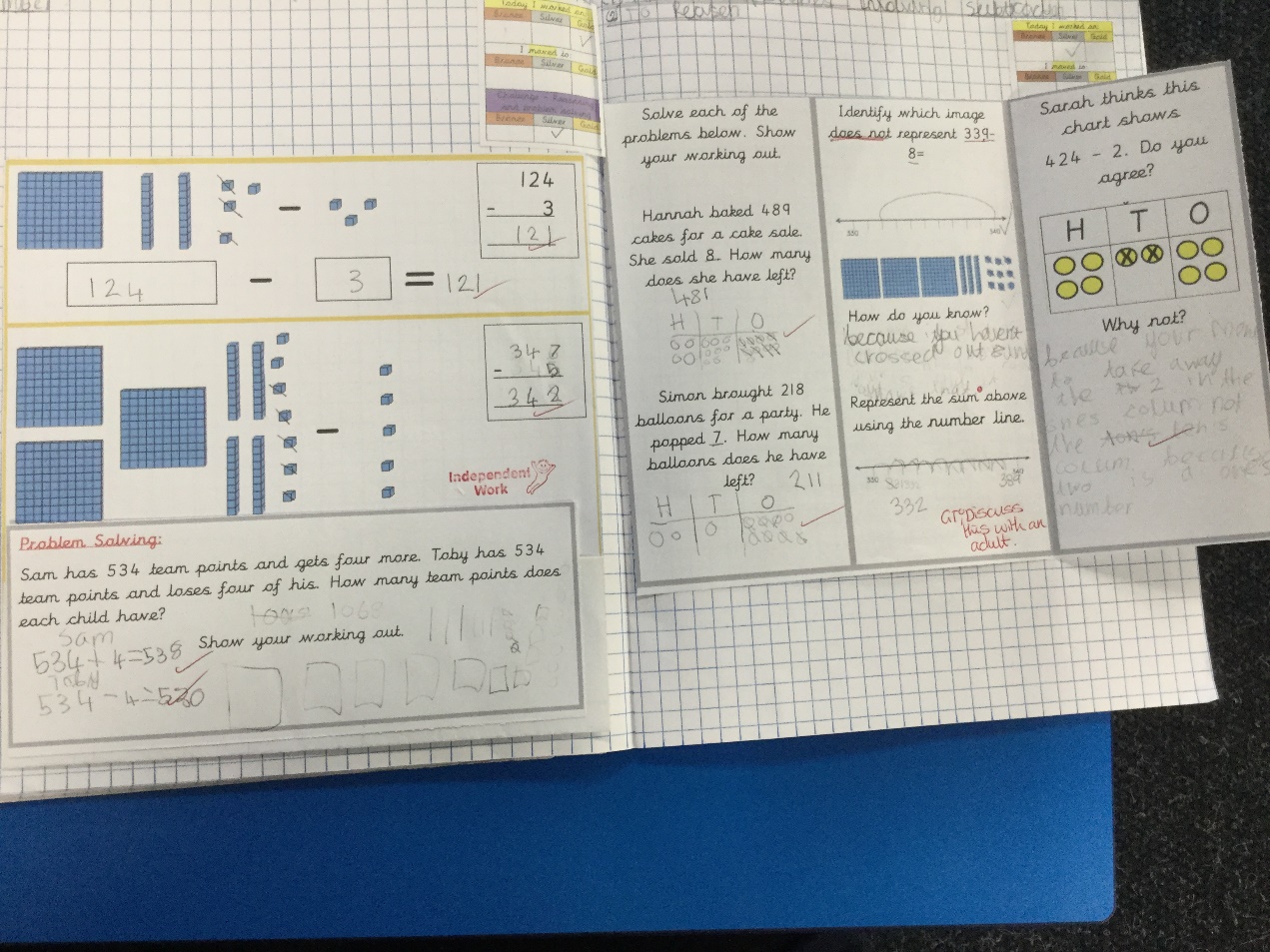 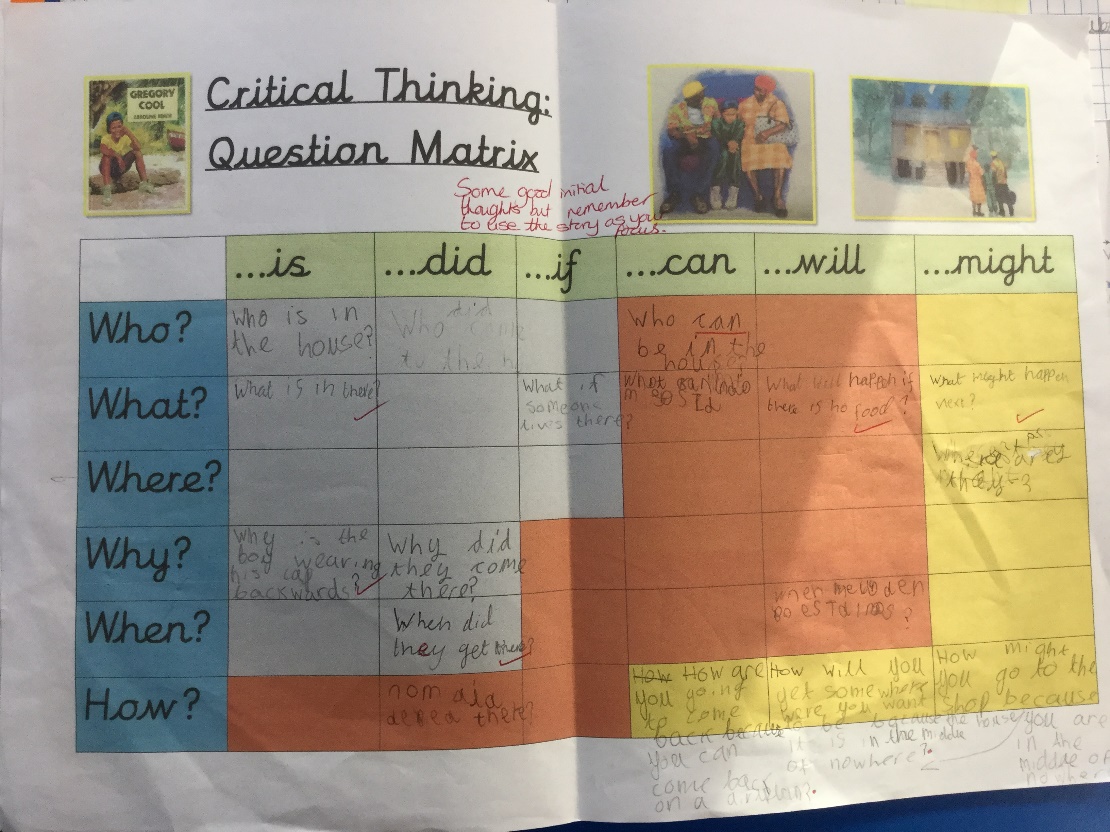 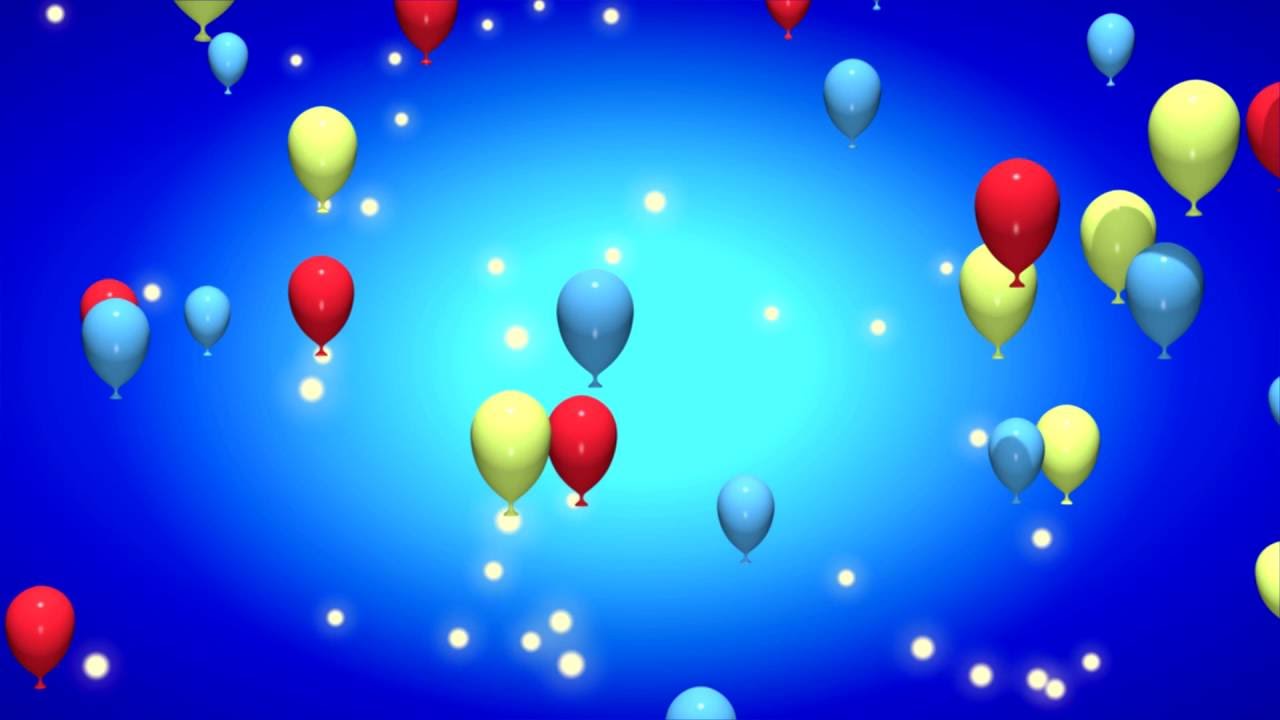 4T
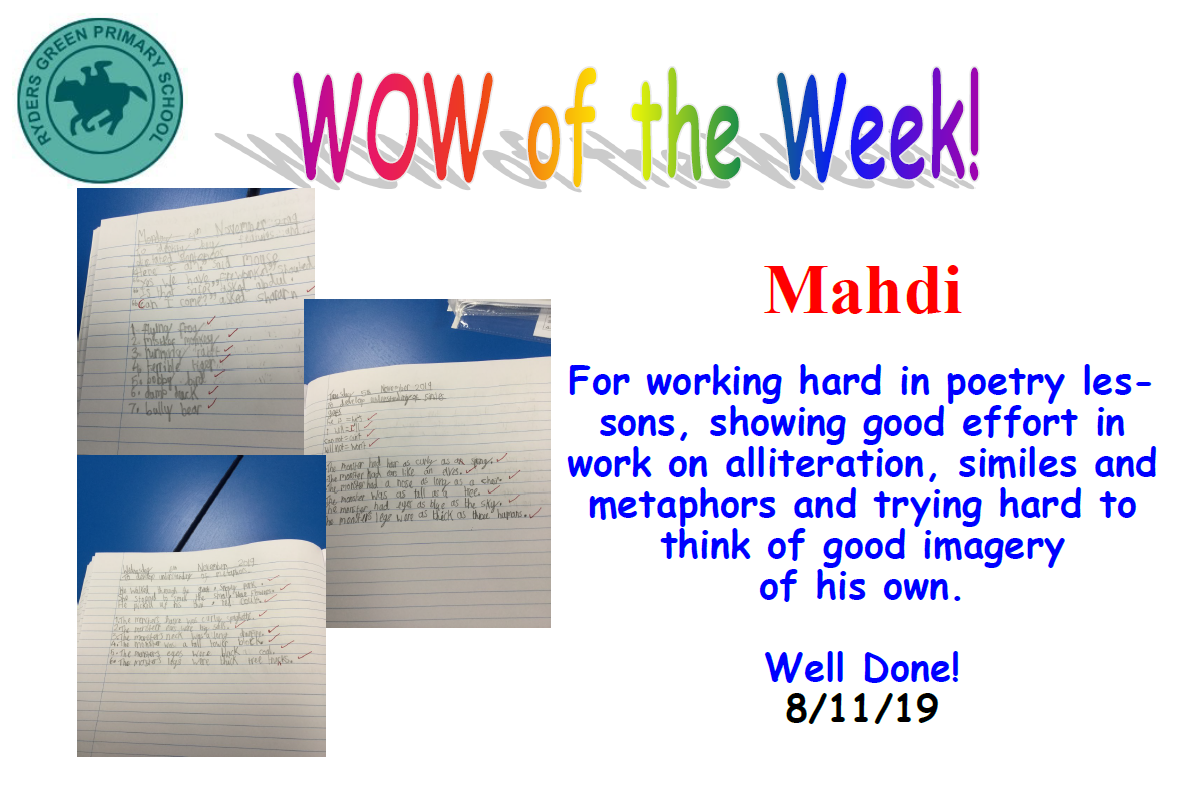 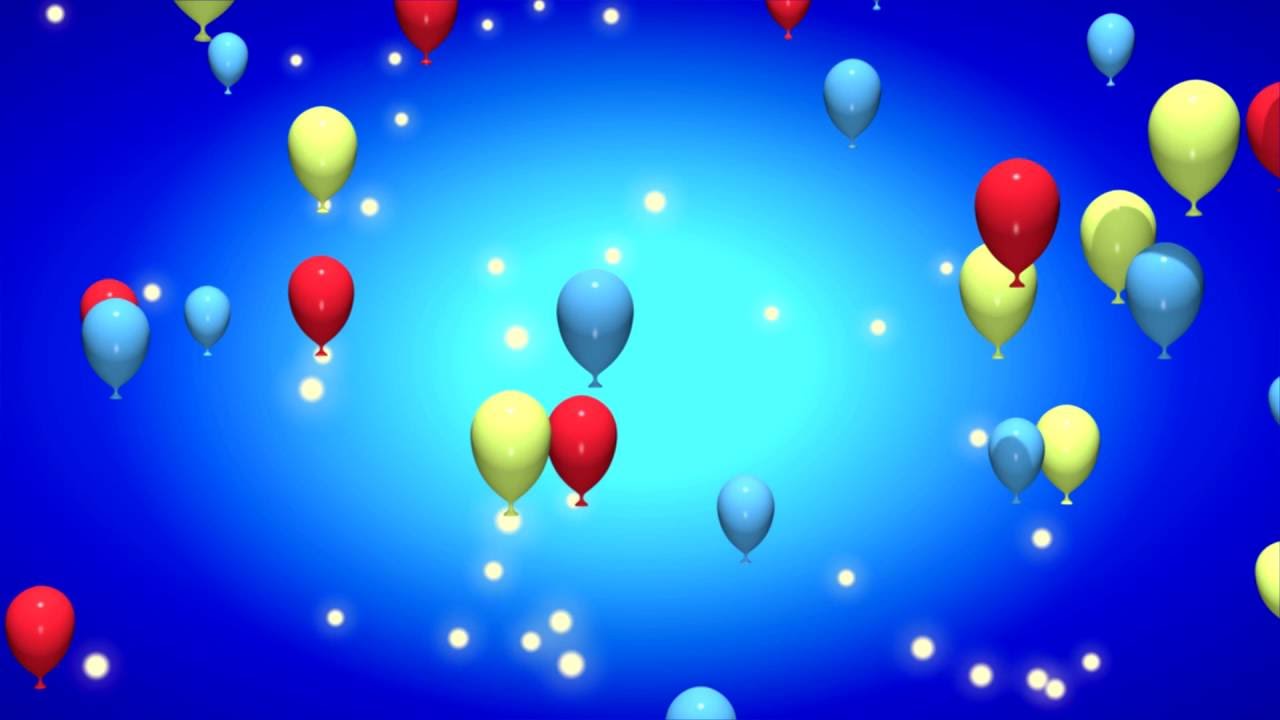 Faye & Omar - 4R
Working together to generate questions for different members of Roman families.
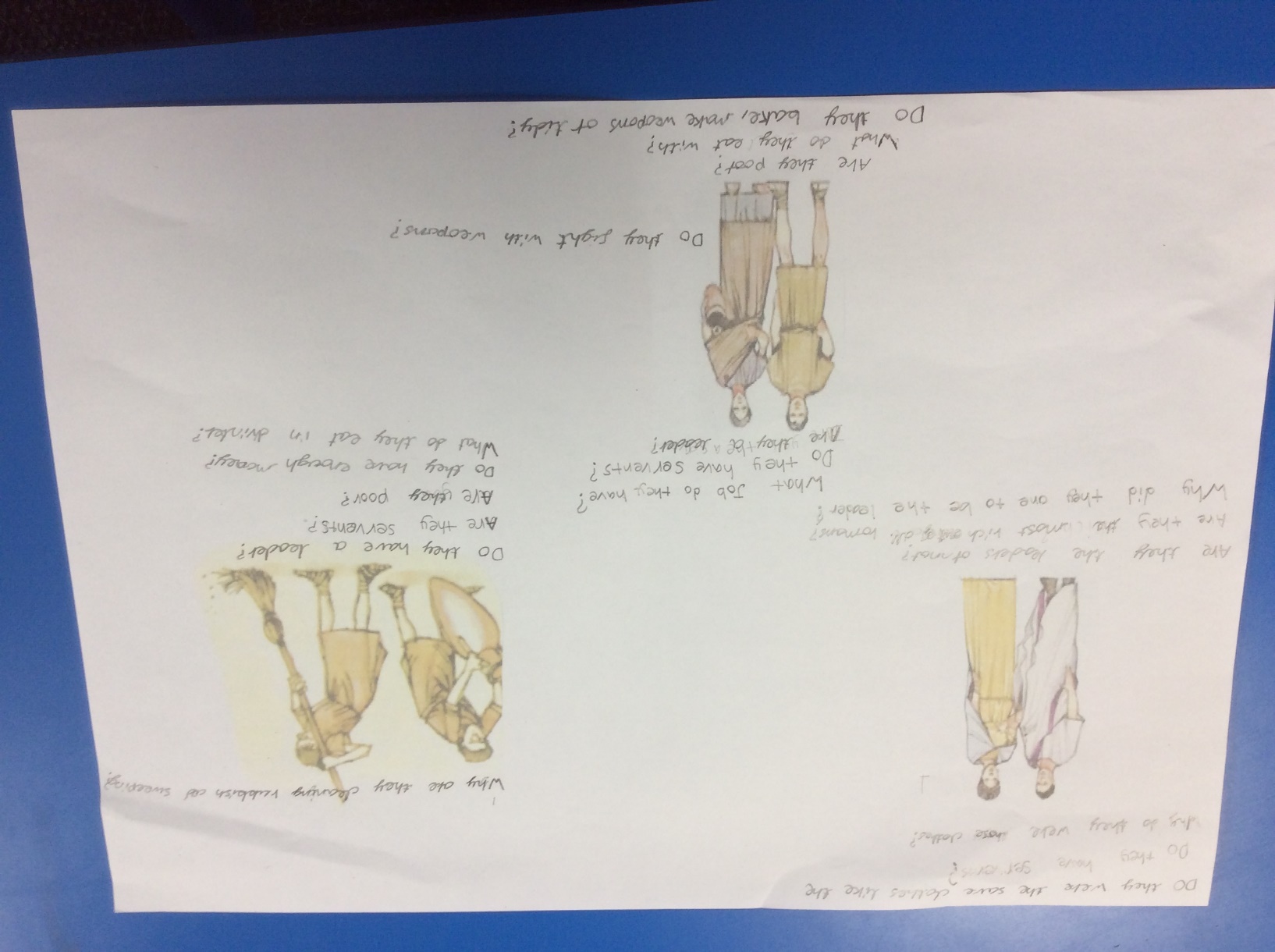 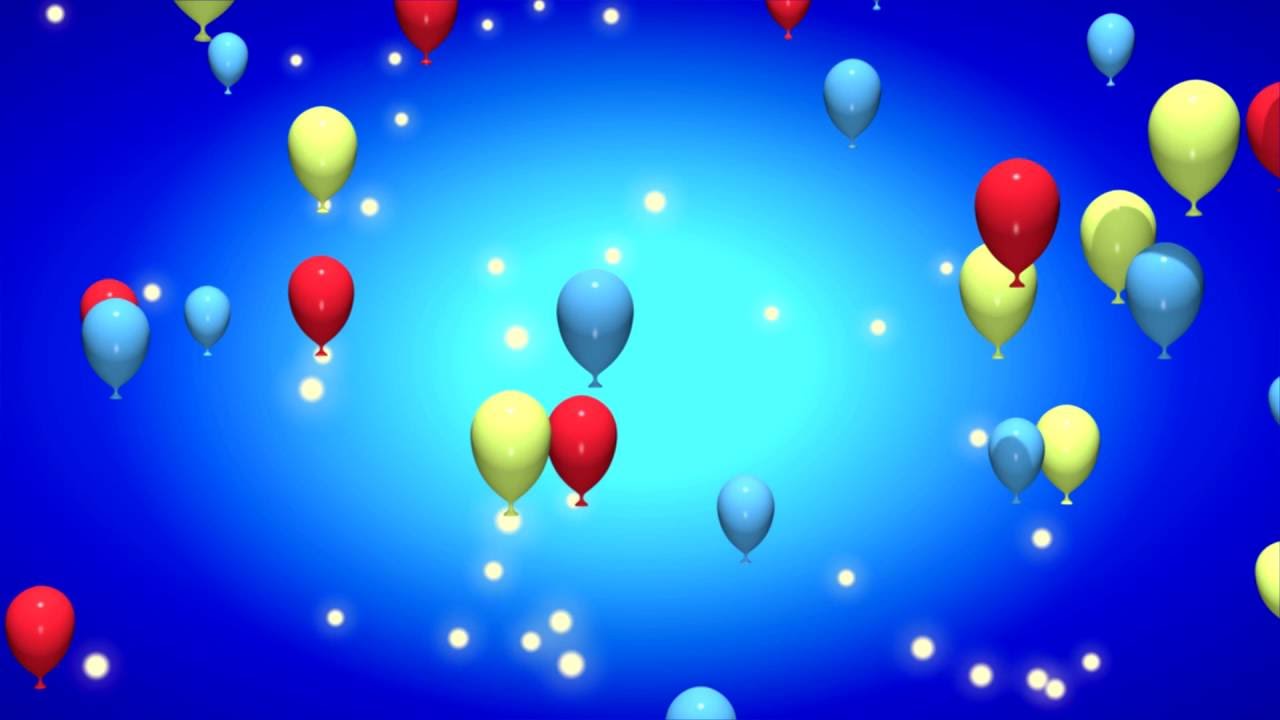 -5R
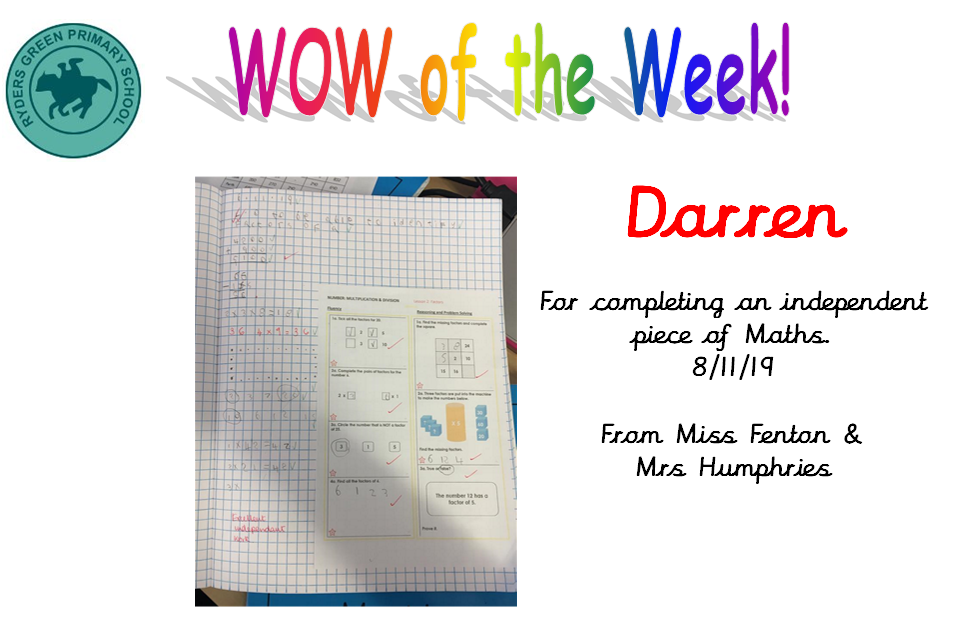 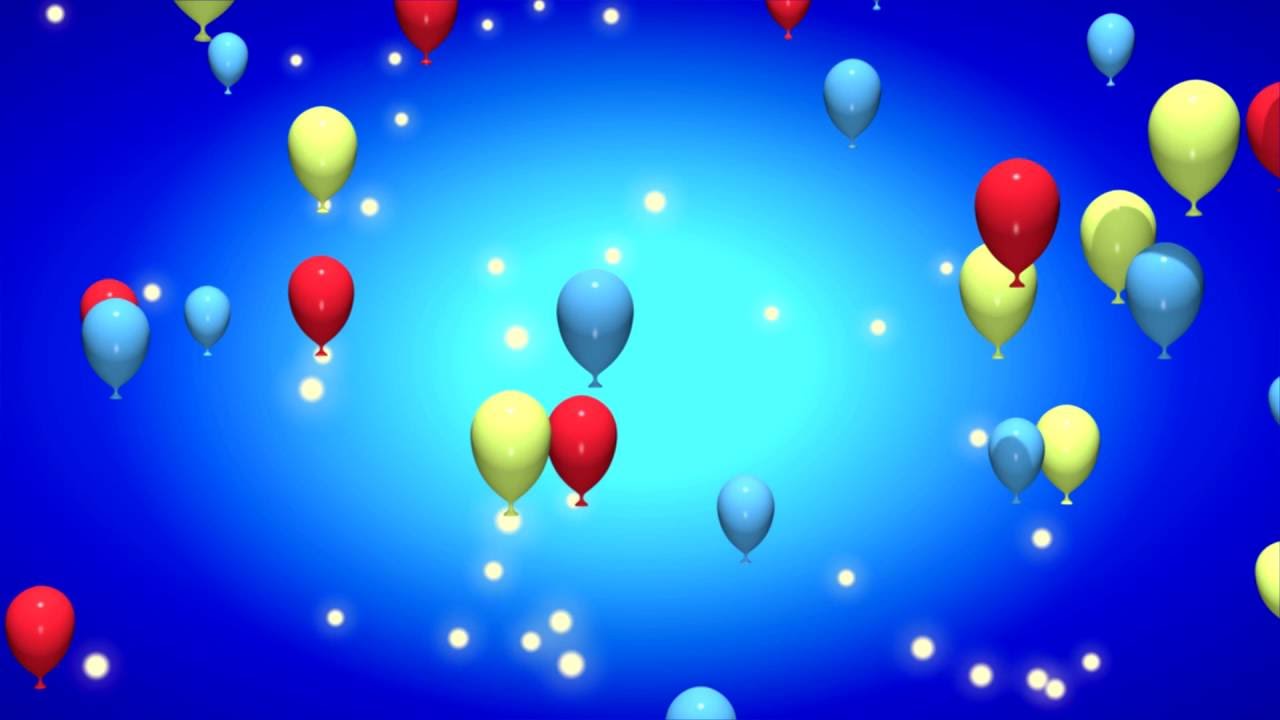 5F
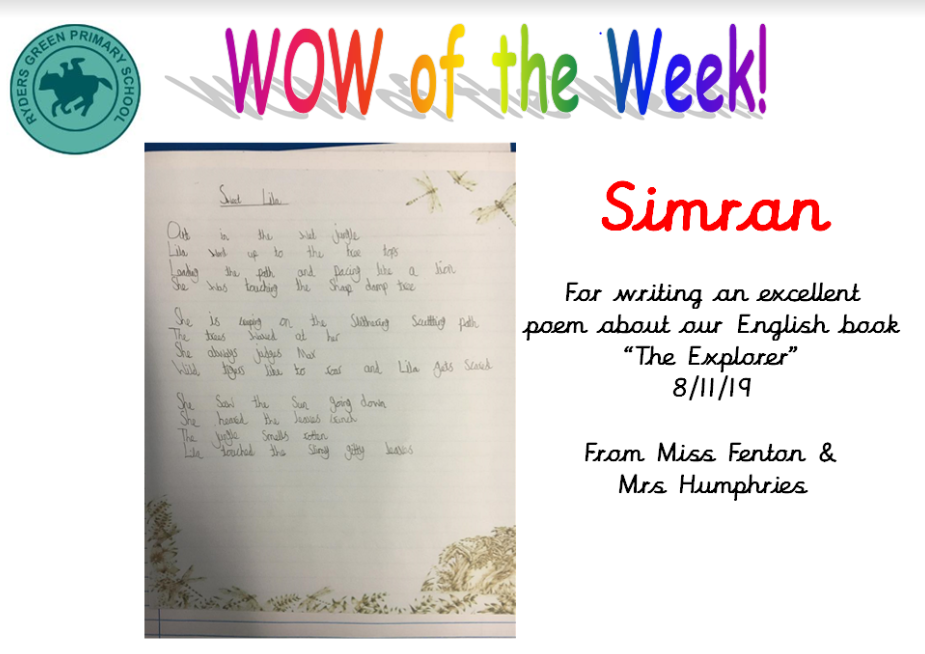 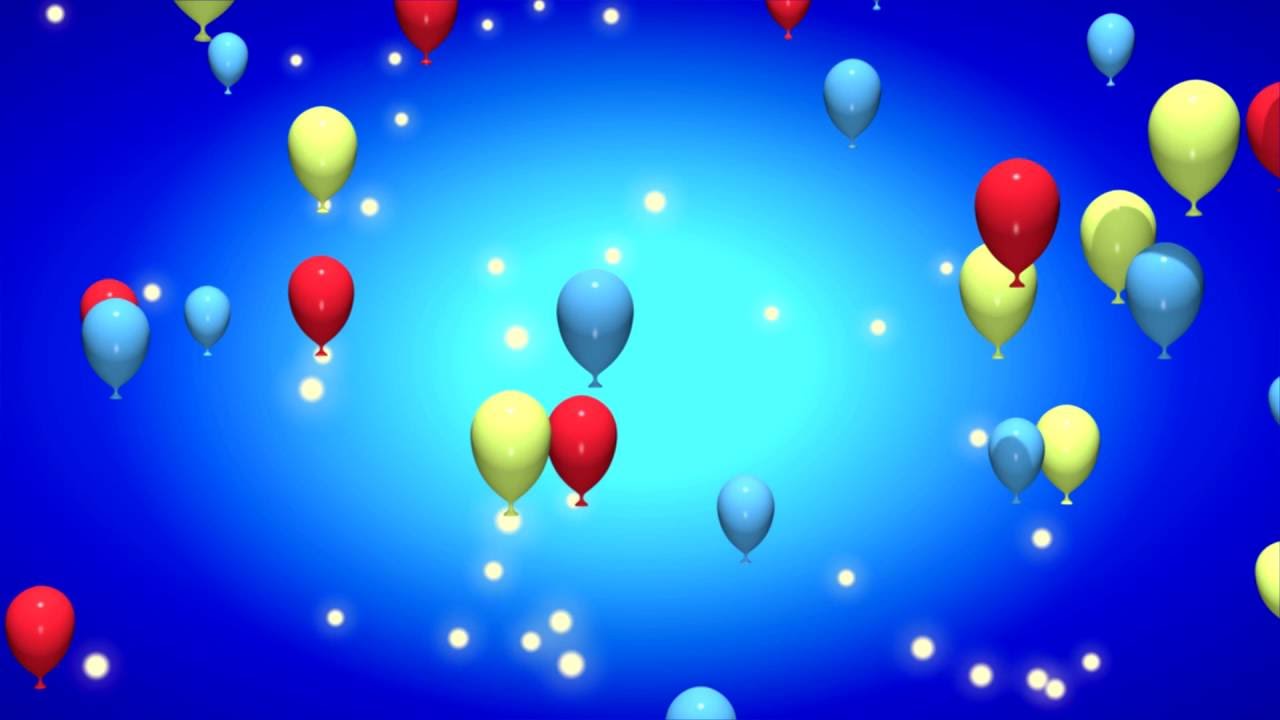 Laura -5BK
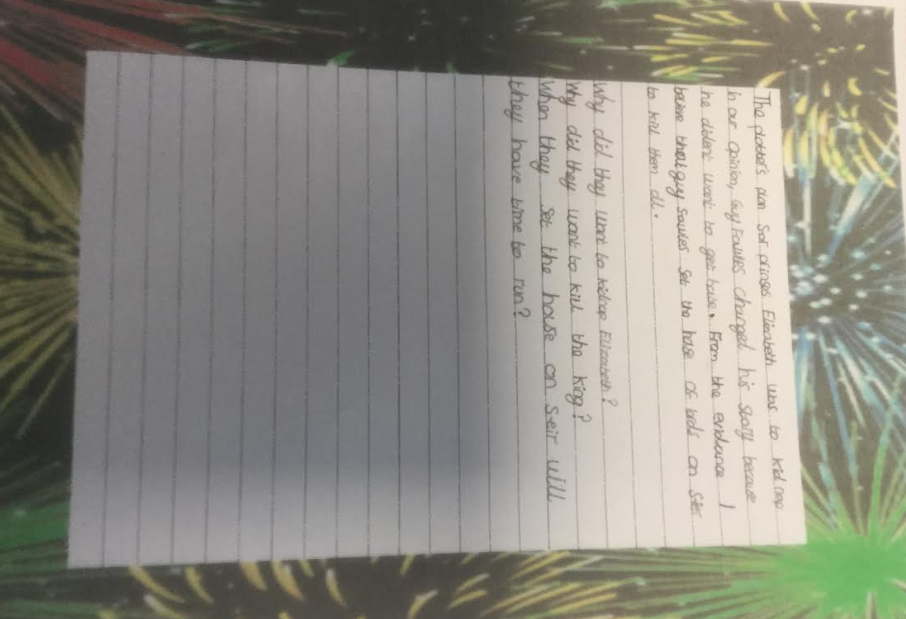 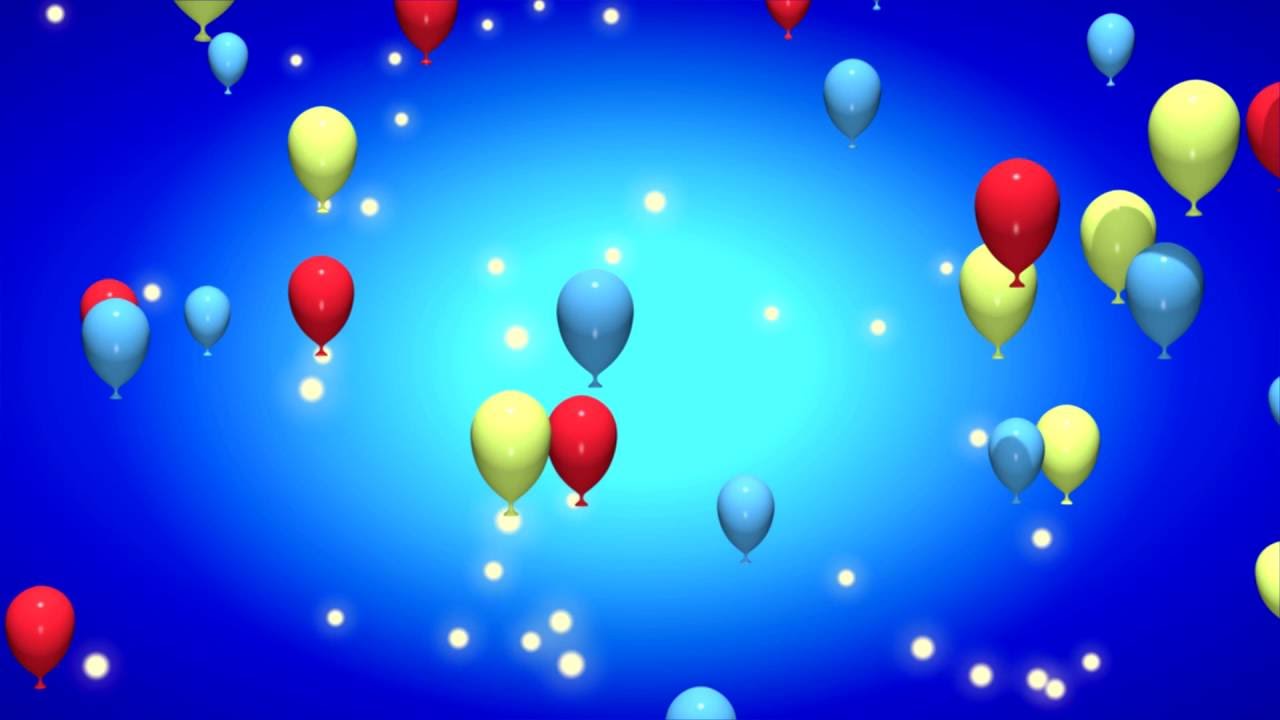 Caitlin-6RSA
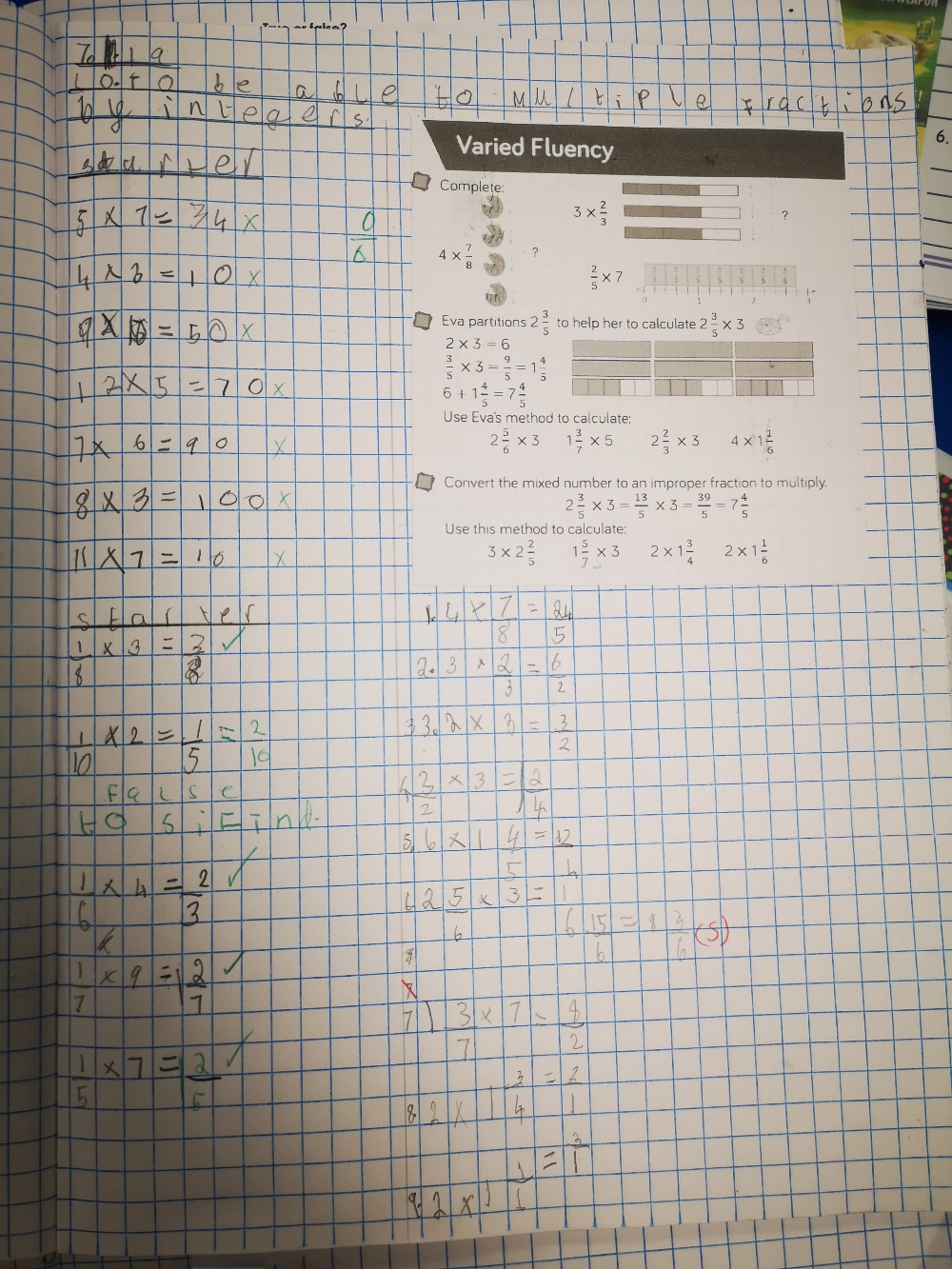 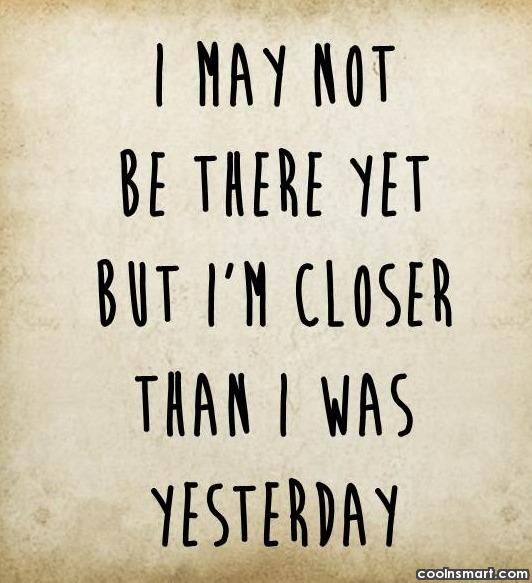 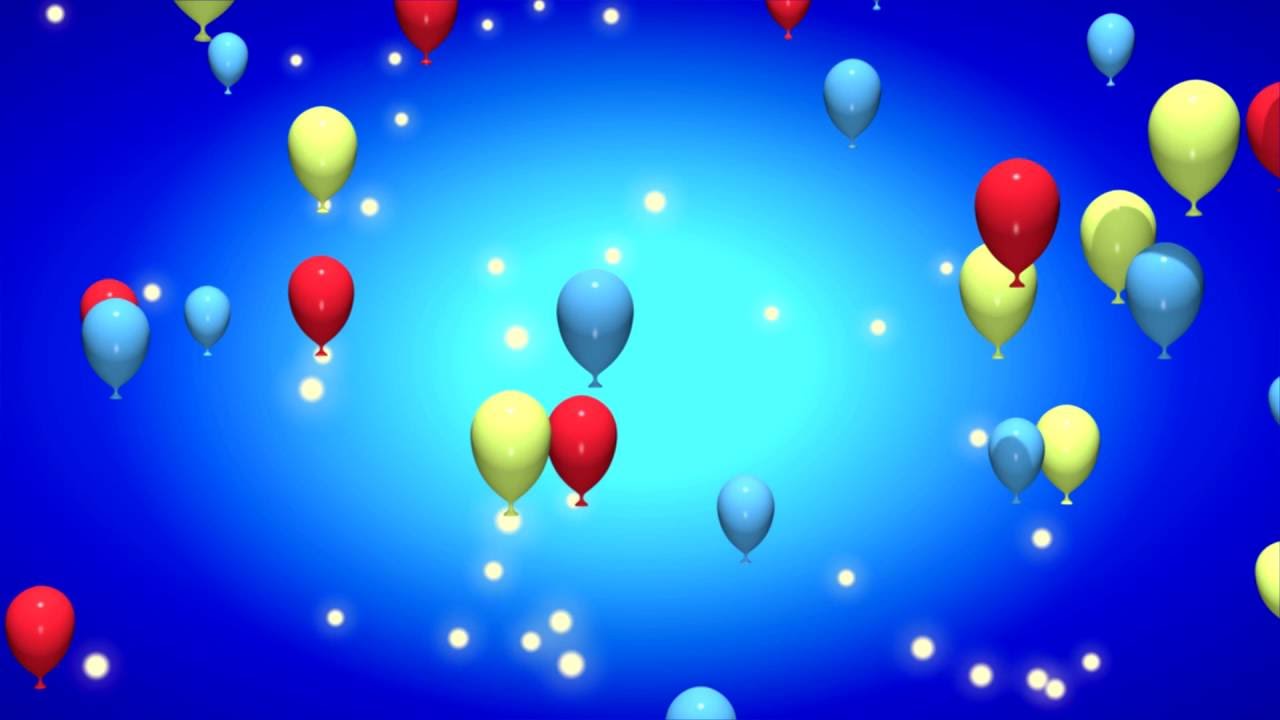 Karina-6RLA
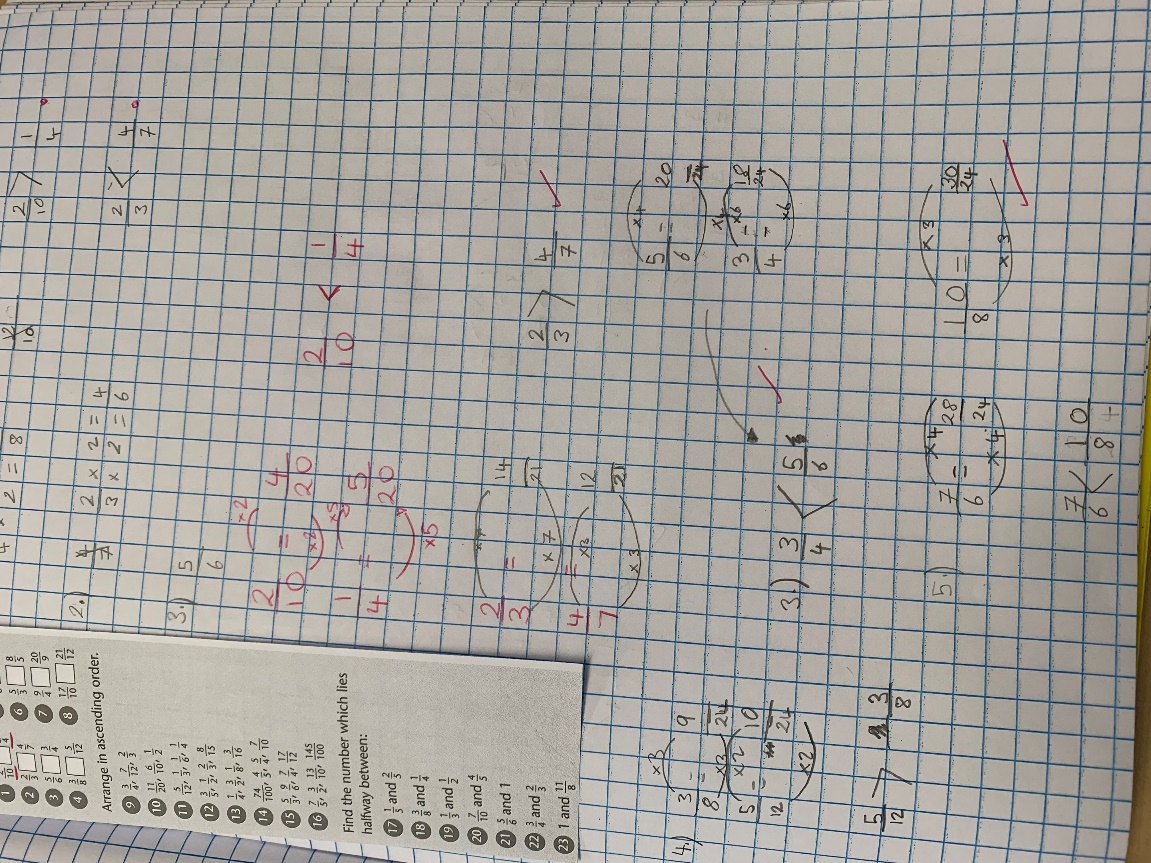 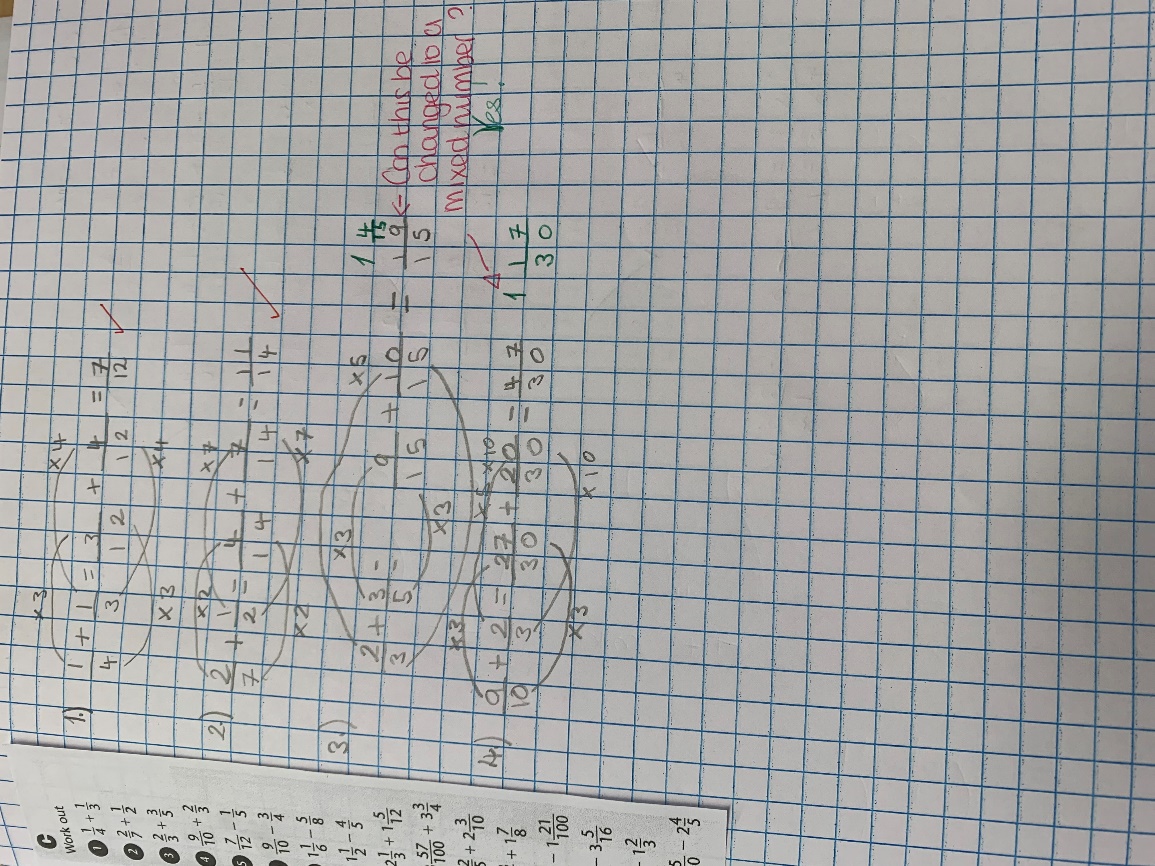 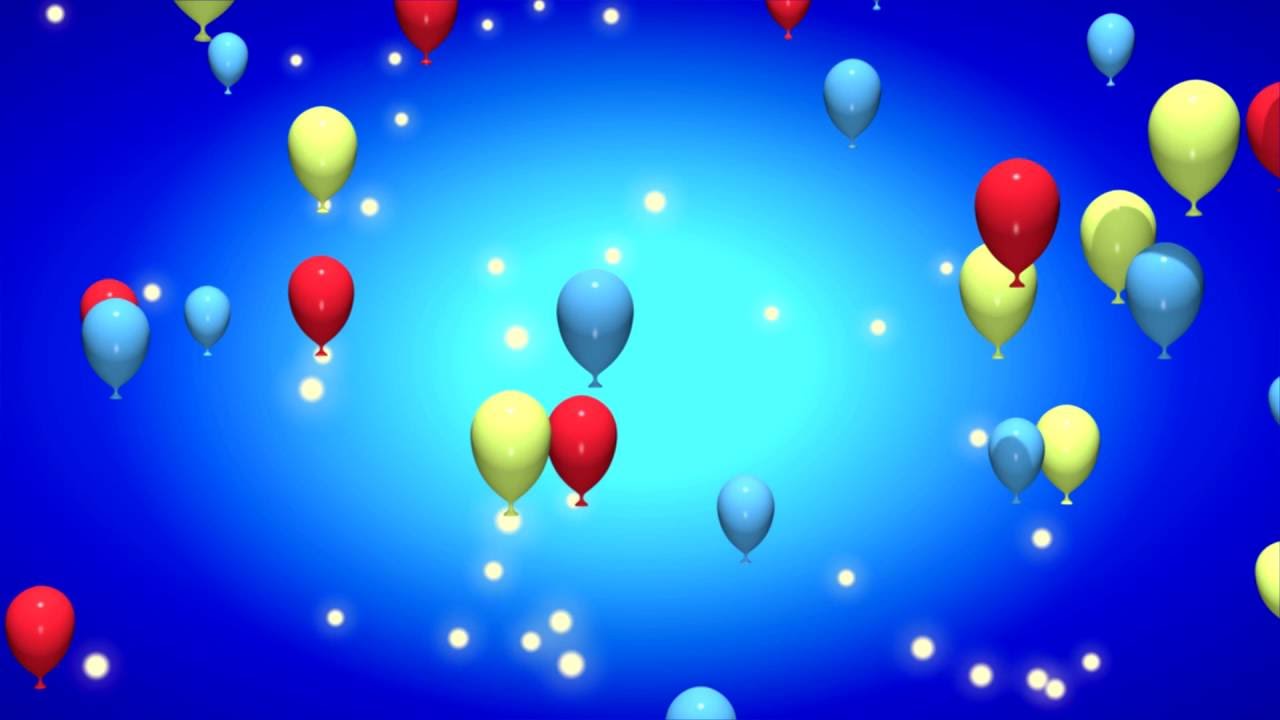 Thank you to all parents and carers for your continued support